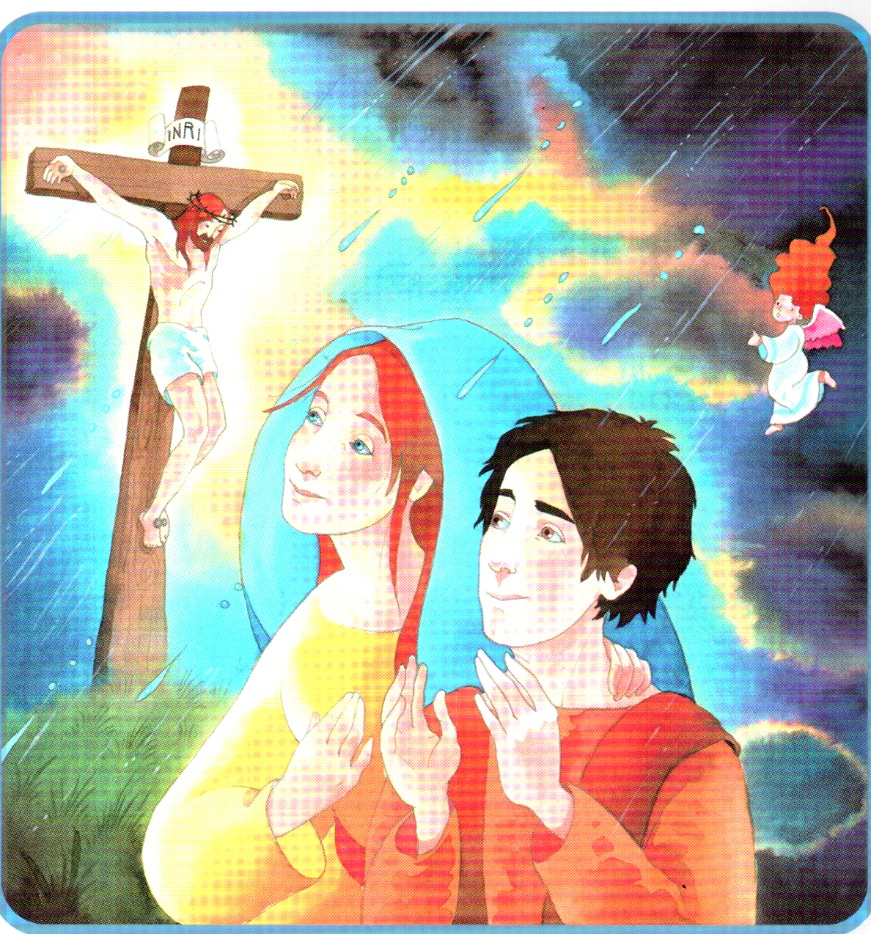 GESU’  
OFFRE
 LA SUA VITA
 PER NOI